Электронный  проект«Электронная  почта»
Работу выполнила обучающаяся  9 класса   МБОУ «Чаганская СОШ»                               
       Перепечёнова   Юлия                        руководитель учитель информатики                Ралкина Светлана Павловна
Почему сегодня люди, владеющие компьютером, не пользуются услугами почтовых отделений?
Цель работы
Определить понятие «электронная почта»
Доказать, что электронная почта сегодня является самым продуктивным и широко распространенным средством Internet
Так что же лучше: почтовое отделение или его электронный аналог?
Чтобы ответить на этот вопрос следует выяснить:

1.Чем услуги почтового отделения отличаются от возможностей электронной почты?
2.В чем суть электронного послания?
3.Как пользователю обеспечить работу электронной почты?
Что означают слова: «Дайте мне свой e-mail!»?
Если большинство нормальных людей твердо уверены, что слово "мыло" связано с чистотой, а "Емеля" - это имя сказочного героя, который любил передвигаться не слезая с печки, то компьютерный люд вкладывает в эти понятия совершенно иное значение. 
    Общение - вот что значат "мыло", "емеля" для пользователей Интернета! 

Почему? 
Потому что эти сленговые слова происходят от английского electronic mail – 
«e-mail» - электронная почта.
Что такое «электронная почта»?
Электронная почта - это служба пересылки сообщений между зарегистрированными адресами 
Для получения почты, приходящей в почтовый ящик, необходимо иметь доступ к сети Internet, знать имя пользователя (login) и пароль (password) 
Для начала переписки с использованием электронной почты вам нужно знать только адрес e-mail адресата 
Электронная почта - самый популярный сервис Internet
Так что же лучше?
Электронная почта!!!

Почему?

Потому что Ваше письмо отправляется:

Очень быстро
В любую точку земного шара
С рисунками, фотографиями, музыкой  
Прямо с рабочего места или из дома!
Для него не нужно конвертов и почтовых марок!
Так что же лучше?
Электронная почта!!!

Пользуйтесь услугами электронной почты и не забывайте про ВИРУСЫ!
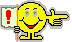 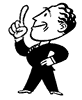 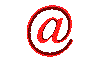 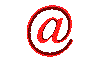 Летите голуби, летите! Для вас конца и края нетНесите голуби, неситеЗемному шару электронный мой привет!
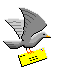 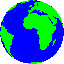 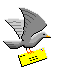 Electronic mail
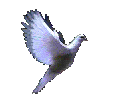 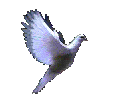 Список использованных источников и ресурсов
Н.Угринович, Л.Босова, Н.Михайлова Информатика и информационные технологии: Практикум.- М.: Бином.Лаборатория Знаний, 2002

Нэд Снелл Осовй самостоятельно Internet за 24 часа.- Руководство для начинающих: Пер. с англ.-М.:Издательский дом «Вильямс», 2002

http://www.infoschool.narod.ru
http://www.edu.nsu.ru/noos/informatika/literat.htm